МКДОУ «Сухобузимский детский сад №3»
Образовательная деятельность младшей группы детей «Капельки»
«Спички –это не игрушки»
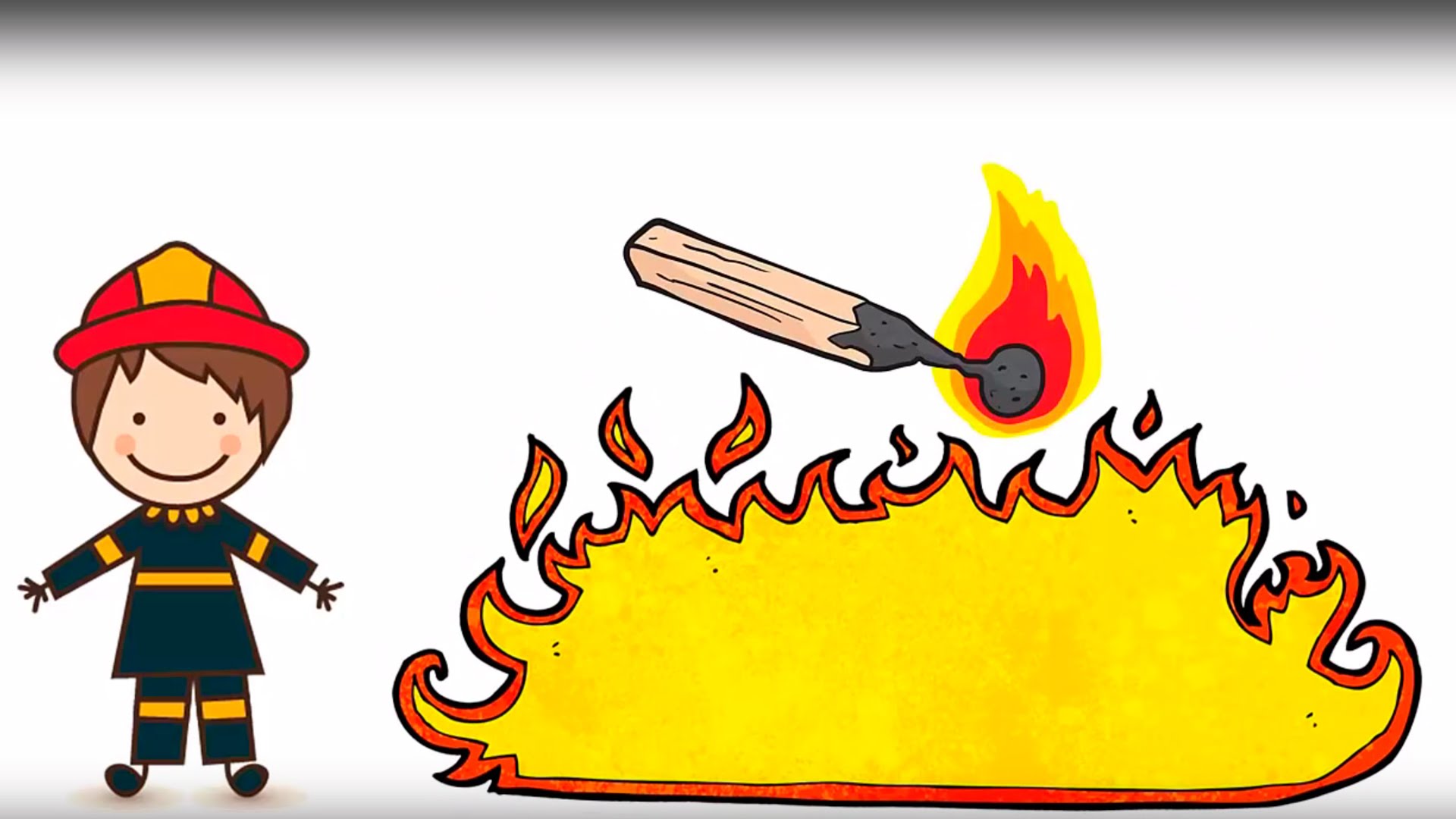 Рассматривание иллюстраций по теме :»Спички –это не игрушки» ,ответы на вопросы воспитателя.
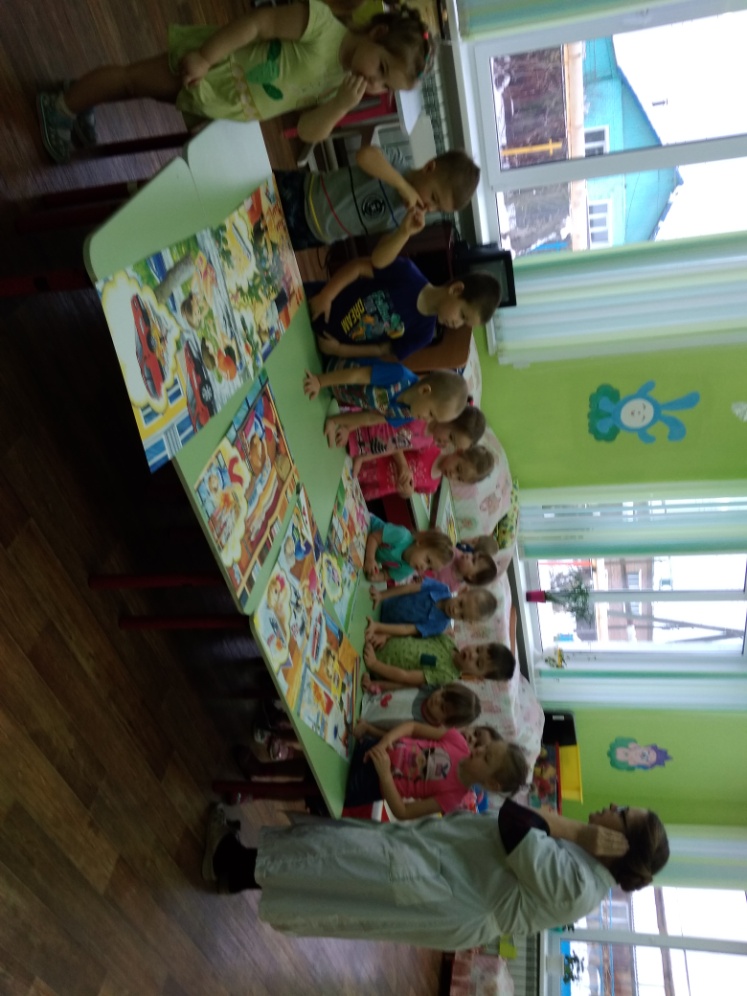 Дидактические игры по теме «Спички - это не игрушки»
Сюжетно-ролевая игра «Пожарные спешат на помощь»
С детьми работал воспитатель Лоренц Л.В.присутствовало 14 детей